Chronische Volkskrankheit Osteoporose: individualisierte Langzeittherapie
Nationale Bone Academy im Herbst 2020; 14. November, Frankfurt am Main
SC-AT-AMG162-00777 0821
Eine frühere Fragilitätsfraktur ist neben anderen Risikofaktoren ein wichtiger Prädiktor für das künftige Frakturrisiko
frühere Fraktur1–5
Alter5
Nicht beeinflussbareRisikofaktoren5,6
Beeinflussbare
Risikofaktoren
weibliches Geschlecht
asiatische Abstammung oder weiße Hautfarbe
Hüftfraktur oder Osteoporose in der familiären Anamnese
zierlicher Körperbau
geringer BMI
Calcium-/Vitamin-D-Mangel
Östrogenmangel
unzureichende körperliche Aktivität/längere Bettlägerigkeit
übermäßiger Alkoholkonsum
Rauchen
häufige Stürze
Anwendung von Glukokortikoiden
andere Arzneimittel
Risiko-faktoren für künftige Frakturen
geringe Knochenmineral-dichte (BMD)5
andere Risikofaktoren5,6
BMI = Body-Mass-Index.
1. Kanis JA et al. Bone 2004; 35: 375–382. 2. Kanis JA et al. Lancet 2002; 359: 1929–1936. 3. Black DM et al. J Bone Miner Res 1999; 14: 821–828. 4. Eisman JA et al. J Bone Miner Res 2012; 27: 2039–2046. 5. Cosman F et al. Osteoporos Int 2014; 25: 2359–2381. 6. US Department of Health and Human Services. Bone health and osteoporosis: a report of the surgeon general. 2004. Rockville, MD.
Alter: einer der wichtigsten Risikofaktoren
80 Jahre
70 Jahre
60 Jahre
50 Jahre
Frakturwahrscheinlichkeit (%)
-2,5
Osteoporose
Osteopenie
gesunder Knochen
Frakturwahrscheinlichkeit bei Frauen unterschiedlichen Alters in Abhängigkeit des T-Scores
SD = Standardabweichung (standard deviation).
Hernlund E et al. Arch Osteoporos 2013; 8 (1–2): 36.
Therapieoptionen und Targets der Osteoporosetherapie
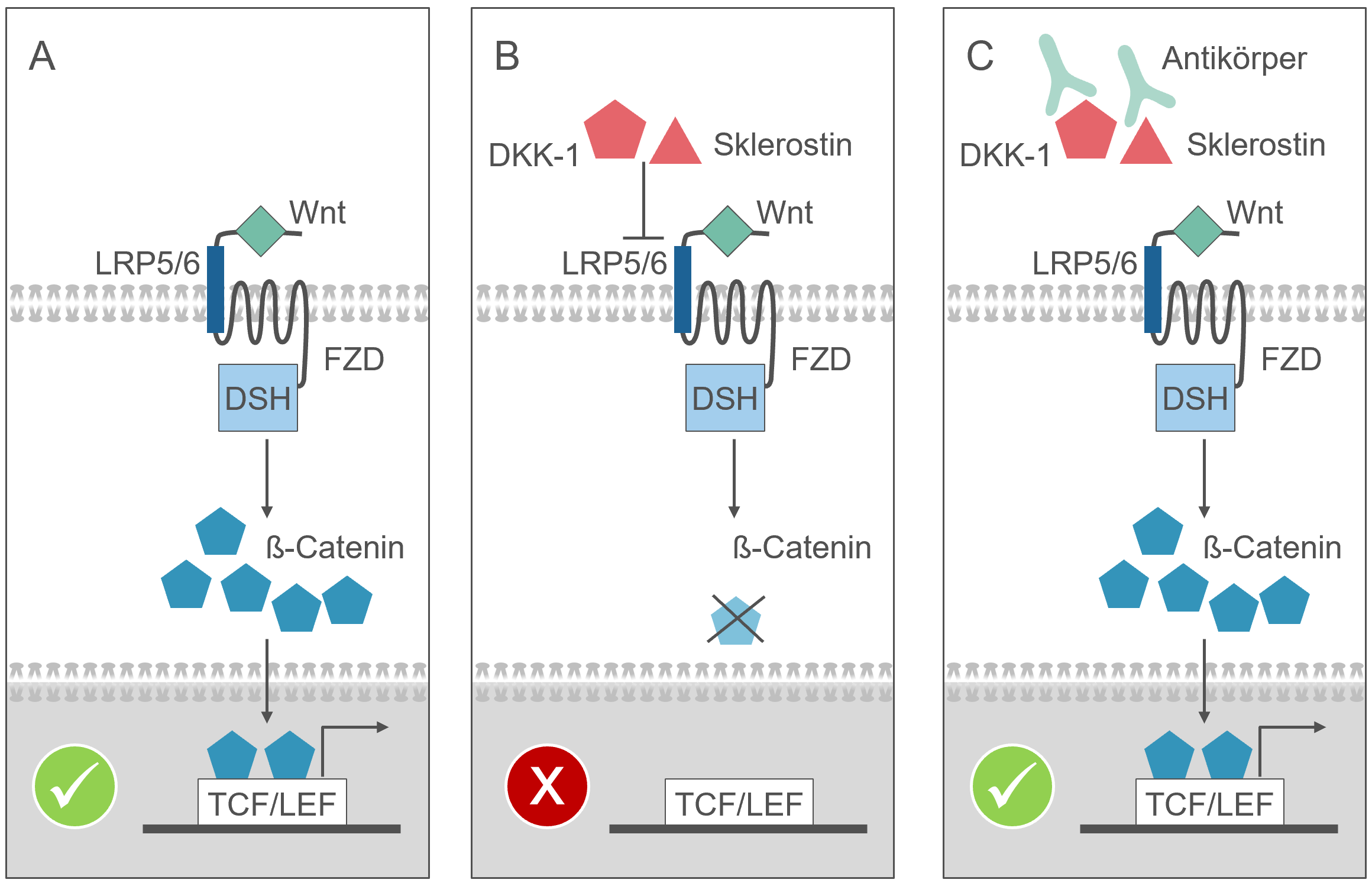 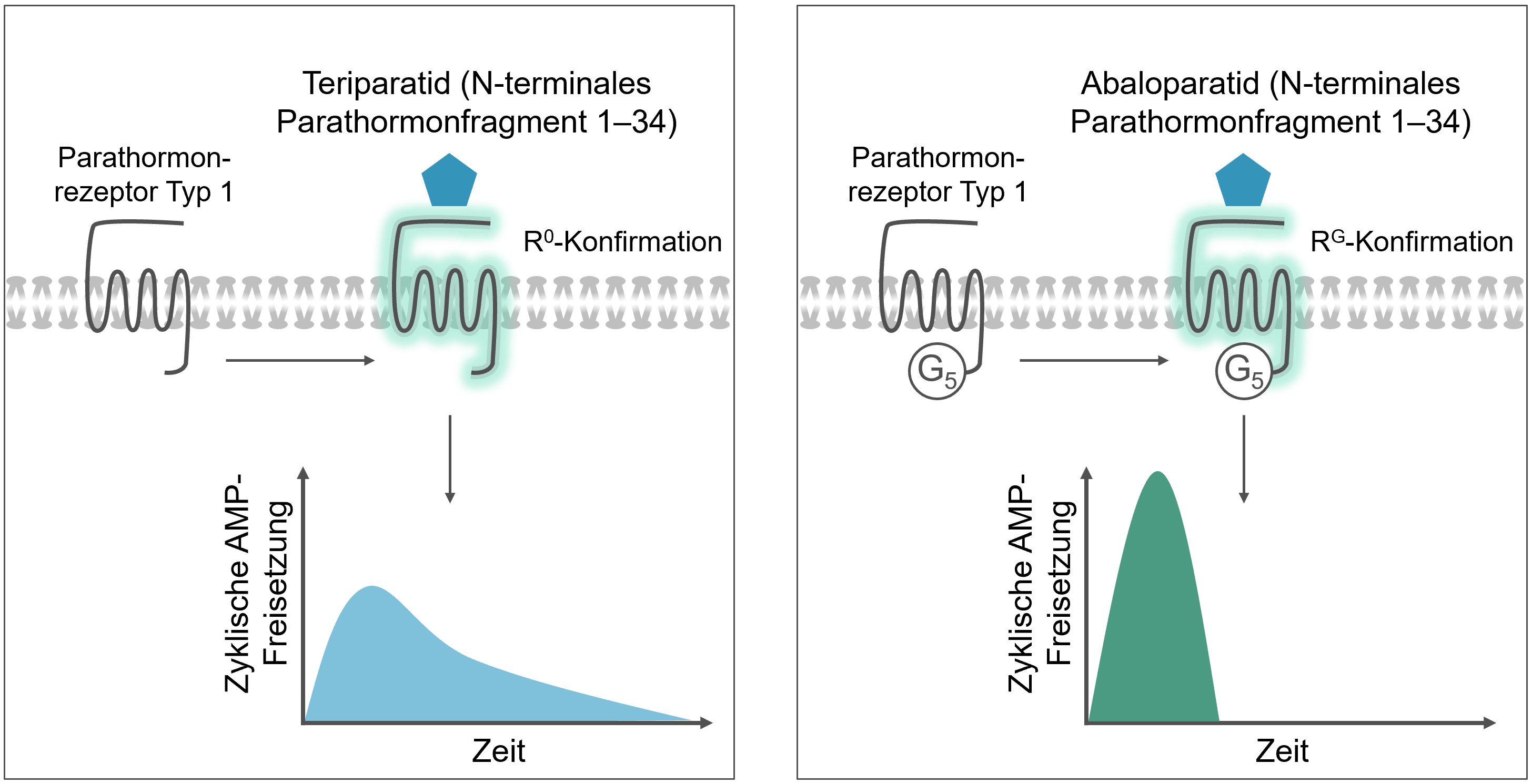 Parathormon-fragment
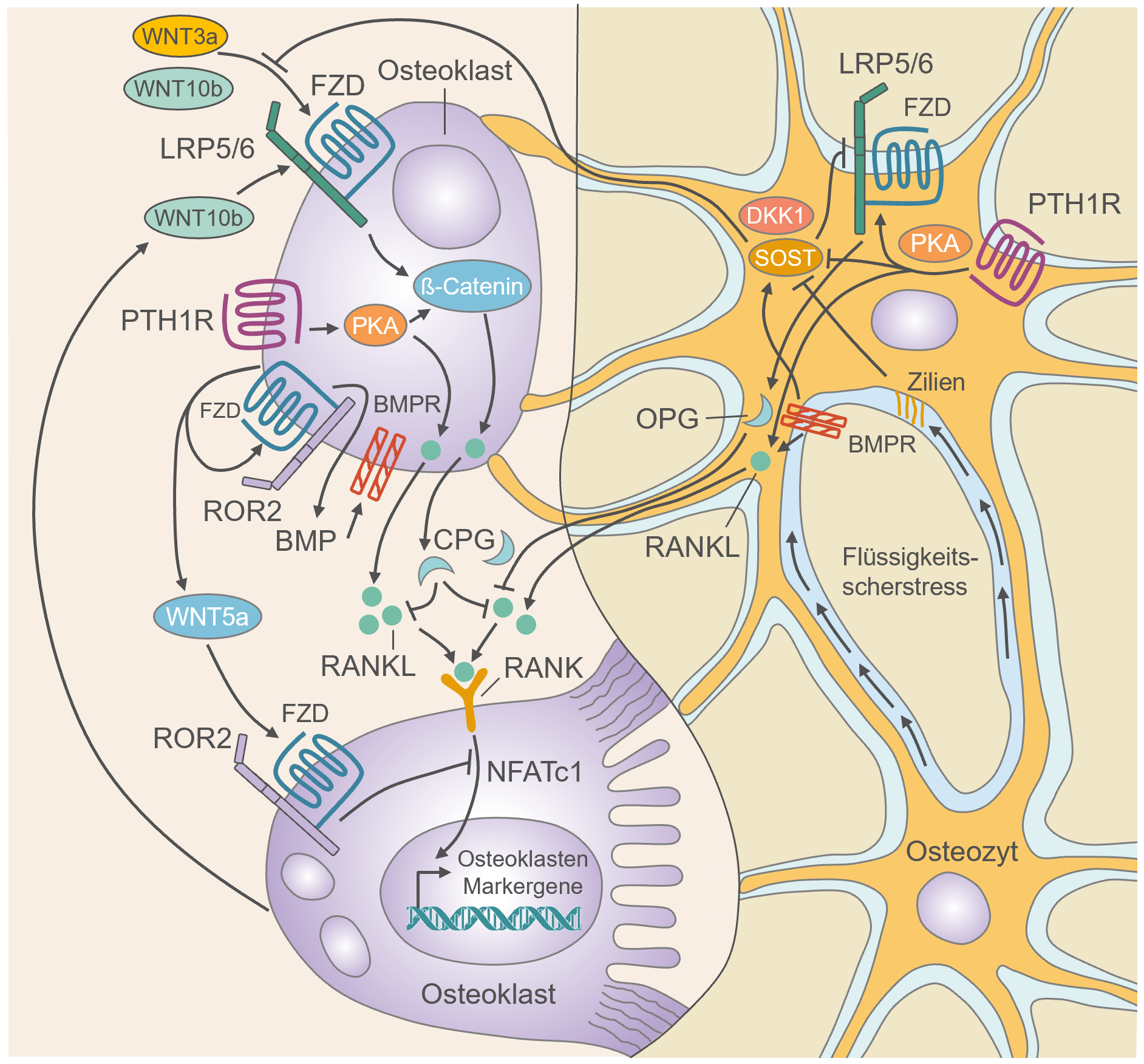 Sklerostinantikörper
anabolePTH1R-Liganden
RANKL-Antikörper
SERMs
Bisphosphonate (oral oder i. v.)
BMP = knochenmorphogenetisches Protein (bone morphogenetic protein), BMPR = Rezeptor des knochenmorphogenetischen Proteins, CPG = CpG-Oligonucleotide, DKK1 = Dickkopf-verwandtes Protein 1, DSH = Dishevelled Phosphoprotein, i. v. = intravenös, LRP5/6 = Lipoproteinrezeptor-verwandtes Protein 5/6  mit niedriger Dichte, NFATc1 = Kernfaktor aktivierter T-Zellen (Nuclear factor of activated T-cells), OPG = Osteoprotegerin, PKA = Proteinkinase A, PTH1R = Parathormonrezeptor Typ 1 (parathyroid hormone 1 receptor), SERMs = selektive Estrogenrezeptormodulatoren, RANKL = Receptor Activator of Nuclear Factor kappa β Ligand, ROR2 = Tyrosin-Proteinkinase Rezeptor 2, SOST = Sklerostin-kodierendes Gen, TCF/LEF = T cell factor/Lymphoid Enhancer Family Transkriptionsfaktoren, Wnt/FZD = Wingless/Int1/Frizzled Signalweg. 
Khosla S und Hofbauer LC. Lancet Diabetes Endocrinol 2017; 5 (11): 898–907; Baron R und Kneissel M. Nat Med 2013; 19 (2): 179–92.
Wirkung Denosumab versus Bisphosphonate
Wirkmechanismus von Denosumab
Wirkmechanismus von Bisphosphonaten
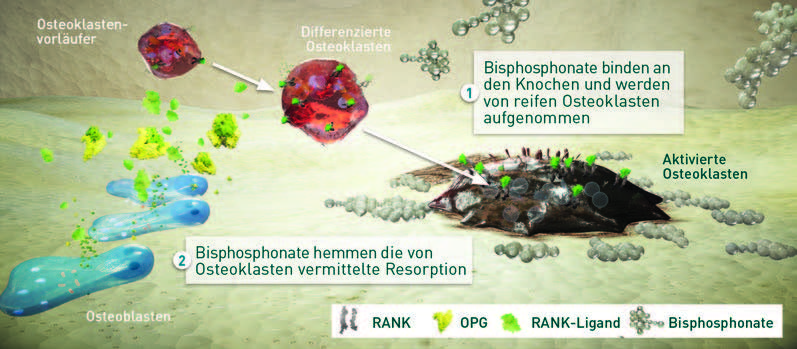 OPG = Osteoprotegerin, RANK(L) = Receptor Activator of Nuclear Factor kappa β (Ligand). 
Aktuelle Fachinformation Prolia® (Denosumab). Cummings SR et al. N Engl J Med 2009; 361: 756–765. Boyle WJ et al. Nature 2003; 423: 337–342. Kostenuik PJ. Curr Opin Pharmacol 2005; 5: 618–625. Kopperdahl DL et al. JBMR 2014; 29: 570–580. Austin M et al. J Bone Miner Res 2012; 27 (3): 687–93. Owens G et al. Am J Manag Care 2007; 13 (suppl) 11: S290–S308. Russell RG et al. Ann NY Acad Sci 2007; 1117: 209–257. Stenzl A, Fehm T, Hofbauer L, Jakob F (Hrsg.): Knochenmetastasen – Pathophysiologie, Diagnostik und Therapie. 2014; Springer-Verlag, Berlin Heidelberg, 1. Auflage, p.72–76.
Wirkweise von Osteoporosetherapeutika
Einfluss des Modellings bzw. Remodellings auf die Veränderung der Knochenmineraldichte (BMD) bei verschiedenen Osteoporosemedikationen oder keiner Behandlung
BMD-
Gewinn
0
BMD-
Verlust
keine  Behandlung
SERMs
BPs
DMAB
ODN
TPTD		ROMO
Remodelling	Modelling		Hüft-BMD
BMD = Knochenmineraldichte (bone mineral density), BP = Bisphosphonate, DMAB = Denosumab, ODN = Odanacatib; ROMO = Romosozumab, SERMs = selektive Estrogenrezeptormodulatoren, TPTD = Teriparatid. 
Modifiziert nach Langdahl B et al. Ther Adv Musculoskelet Dis 2016; 8 (6): 225–235.
Risikoreduktion für Wirbelkörperfrakturen verschiedener Osteoporosetherapeutika*
Zoledronsäure 5 mg1(HORIZON-PFT)
Denosumab 60 mg Q6M
Risedronat (VERT-NA)2
Alendronat (FIT I)3
Ibandronat (BONE)4
Strontium (SOTI)5
Teriparatid6(osteoanabole Wirkung)
erst nach 2 Jahren signifikant
*Vergleichbarkeit der Daten begrenzt, da es sich hierbei nicht um einen Head-to-head-Vergleich handelte.
BONE = Oral Ibandronate Osteoporosis Vertebral Fracture Trial in North America and Europe, FIT = Fracture Intervention Trial, HORIZON-PFT = HORIZON-Pivotal Fracture Trial, Q6M = alle 6 Monate, SOTI = Spinal Osteoporosis Therapeutic Intervention Study, VERT-NA = VERT-North America Trial. 
1. Black DM et al. NEJM 2007; 356: 1809–22. 2. Harris ST et al. JAMA 1999; 282: 1344–52. 3. Black DM et al. Lancet 1996; 348: 1535–41. 4. Chesnut CH et al. J Bone Miner Res 2004; 19: 1241–49. 5. Meunier PJ et al. NEJM 2004; 350: 459–468. 6. Neer RM et al. NEJM 2001; 344: 1434–41.
Metaanalyse der Frakturwirksamkeit von Osteoporosetherapeutika
Behandlungseffekte auf die BMD an der Hüfte relativ zum Placebo
0
1
2
3
4
5
6
7
BMD = Knochenmineraldichte (bone mineral density), i. v. = intravenös, TE = Behandlungseffekt (treatment effect) – Unterschied der mittleren prozentualen Veränderung der BMD gegenüber dem Ausgangswert im Vergleich zum Placebo nach 1,6 Jahren Follow-up, KI = Konfidenzintervall, PrI = Vorhersageintervall (prediction interval), PB = Wahrscheinlichkeit für die beste Behandlungsoption im Vergleich mit den anderen Präparaten (probability of being the best ranking treatment). 
Simpson EL et al. Bone 2020; 130: 115081.
Metaanalysen zur Effizienz von Osteoporosetherapeutika
Wirbelkörperfraktur
Hüftfraktur
Nonvertebrale Fraktur
„Beachten Sie, dass die vorliegende Evidenz auf einer direkten Metaanalyse von 107 Studien mit Arzneimitteln bei postmenopausalen Frauen mit primärer Osteoporose basiert, bei denen die Studiendauer 3 bis 120 Monate betrug. In dieser Analyse wurde jedes Therapeutikum mit Placebo verglichen, sodass keine direkten Vergleiche zwischen Behandlungen auf der Grundlage dieser Abbildung möglich sind.“ 
Eastell R et al. J Clin Endocrinol Metab 2019; 104 (5): 1595–1622.
Eastell R et al. J Clin Endocrinol Metab 2019; 104 (5): 1595–1622. Moreno PB et al. J Clin Endocrinol Metab 2019; 104 (5) 1623–1630. Tu YK et al. Med Decis Mak 2014; 34: 911–918.
10 Jahre Denosumab-Behandlung bei postmenopausalen Frauen mit Osteoporose: Ergebnisse der FREEDOM-Verlängerung
Methodik
BMD = Knochenmineraldichte (bone mineral density), DXA = Dual-X-Ray-Absorptiometrie, Q6M = alle 6 Monate.
Everts-Graber J et al. J Bone Miner Res 2020; 35 (7): 1207–1215.
Veränderung der Knochenmineraldichte über 10 Jahre
BMD an der Lendenwirbelsäule
24
#
Verlängerung
Die BMD der Lendenwirbel stieg kumuliert um 21,7 % in der Langzeitgruppe und um 16,5 % in der Cross-over-Gruppe (jeweils im Vergleich zum FREEDOM-Ausgangswert).
FREEDOM
21,7 %
20
#
#
16,5 %
#
16
#
#
#
Veränderung im Vergleich zum Ausgangswert (%)
12
#
*
#
*
8
#
*
*
4
*
*
*
*
*
0
–2
0
1
2
3
4
5
6
7
8
9
10
Jahre
BMD an der Gesamthüfte
10
#
Die BMD der Gesamthüfte stieg kumuliert um 9,2 % in der Langzeitgruppe und um 7,4 % in der Cross-over-Gruppe (jeweils im Vergleich zum FREEDOM-Ausgangswert).
9,2 %
Verlängerung
FREEDOM
#
#
8
#
#
#
7,4 %
*
6
#
*
Veränderung im Vergleich zum Ausgangswert (%)
#
4
*
#
*
#
2
*
*
*
*
Placebo	      Denosumab (Cross-over)              Denosumab (Langzeit)
0
*
* p < 0,05 vs. Baseline FREEDOM. # p < 0,05 vs. Baseline FREEDOM/Verlängerung.
–2
0
1
2
3
4
5
6
7
8
9
10
Jahre
BMD = Knochenmineraldichte (bone mineral density).
Bone HG et al. Lancet Diabetes Endocrinol 2017; 5 (7): 513–523.
Jährliche Inzidenz neuer vertebraler und nonvertebraler Frakturen – Langzeitgruppe
Neue vertebrale Frakturen
Nonvertebrale Frakturen
Freedom
Verlängerung
Freedom
Verlängerung
Die jährlichen Raten neuer vertebraler und nonvertebraler Frakturen blieben niedrig.
Placebo	Denosumab (Langzeit)
a 2-Jahresinzidenz/2; radiologische Untersuchungen in den Jahren 5, 6, 8 und 10. 
Bone HG et al. Lancet Diabetes Endocrinol 2017; 5 (7): 513–523.
Hochrisikopatienten profitieren am meisten von Denosumab
BMD-T-Score  Schenkelhals ≤ -2,5
pInteraktion = 0,51
Alter ≥ 75 Jahre

pInteraktion = 0,07
Kombiniert

pInteraktion = 0,20
RRR = 60 %
p = 0,02
RRR = 47 %
p = 0,02
RRR = 62 %
p = 0,007
RRR = 40 %
p = 0,04
RRR = 6 %
p = 0,85
RRR = 22 %
p = 0,47
RRR = 17 %
p = 0,75
Ältere Patienten (≥ 75 Jahre) profitieren besonders stark von einer Risikoreduktion für eine Hüftfraktur unter Denosumab.
Placebo	Denosumab
BMD = Knochenmineraldichte (bone mineral density), RRR = relative Risikoreduktion. 
Boonen S et al. J Clin Endocrinol Metab 2011; 96 (6): 1727–36.
Wirksamkeit und Sicherheit bei Umstellung auf Denosumab
Dmab n = 253
Metaanalyse zur Langzeittherapie mit BPs vs. Umstellung auf Dmab bei BP-vorbehandelten postmenopausalen Frauen
ALN 70 mg QW
 ≥ 6 Monate, n = 504
durchschnittlich 2,8 bis 3 Jahre
ALN n = 251
Dmab n = 435
ALN 70 mg QW n = 870
RIS n = 435
Dmab n = 417
täglich und wöchentlich orales BP n = 833
4 RCT
n gesamt = 2.850
1.424 BP
1.426 Dmab
IBN n = 416
Dmab n = 321
≥ 2 Jahre orales BP
 n = 643
ZOL n = 322
ALN = Alendronat, BP = Bisphosphonate, Dmab = Denosumab, IBN = Ibandronat, RCT = randomisierte kontrollierte Studie, RIS = Risedronat, QW = jede Woche, ZOL = Zoledronat.
Miller PD et al. Osteoporos Int 2020; 31: 181–91.
Wirksamkeit und Sicherheit bei Umstellung auf Denosumab
Postmenopausale Frauen mit Osteoporose können von einem Wechsel von Bisphosphonaten zu Denosumab profitieren. 
Die Umstellung auf Denosumab führte zu einer effektiveren Steigerung der Knochenmineraldichte (BMD) im Vergleich zu Bisphosphonaten. 
Patienten, die nach weniger als 3 Jahren Bisphosphonat-Therapie auf Denosumab umgestellt wurden, profitierten stärker als Patienten mit längerer Vorbehandlung. 
Von einem frühen Wechsel zu Denosumab könnten besonders Patienten mit unzureichendem Ansprechen auf Bisphosphonate oder mit mangelnder Adhärenz profitieren.
p < 0,0001
< 3 Jahre BP  Dmab
< 3 Jahre BP  BP	 
≥ 3 Jahre BP  Dmab	 
≥ 3 Jahre BP  BP
BP
Dmab
p < 0,0001
p < 0,0001
p < 0,0001
p < 0,0001
p < 0,0001
p < 0,0001
p < 0,0001
p < 0,0001
p = 0,002
p < 0,0001
p = 0,002
Abbildung 1: Mittlere prozentuale BMD-Änderung vom Ausgangswert nach 12 Monaten an der Lendenwirbelsäule, der Gesamthüfte, dem Schenkelhals und an 1/3 Radius nach Umstellung von Bisphosphonaten auf Denosumab (Dmab) vs. Bisphosphonat-Weiterbehandlung (BP).
Abbildung 2: Mittlere prozentuale BMD-Änderung vom Ausgangswert nach 12 Monaten an der Lendenwirbelsäule, der Gesamthüfte, dem Schenkelhals und an 1/3 Radius nach Umstellung von Bisphosphonaten auf Denosumab (Dmab) vs. Bisphosphonat-Weiterbehandlung (BP) differenziert nach der Dauer der vorangegangenen Bisphosphonat-Therapie.
BP = Bisphosphonate, BMD = Knochenmineraldichte (bone mineral density), Dmab = Denosumab.
Miller PD et al. Osteoporos Int 2020; 31: 181–91.
Vergleich der Wirkung einer Umstellung von oralen BP auf Dmab oder ZOL
Internationale, doppelblinde, randomisierte Studie mit Aktivkontrolle
12
6
0
6
0
3
Jahre
(Durchschnitt)
Monate
Dmab + Placebo60 mg s. c. Q6M
n = 321
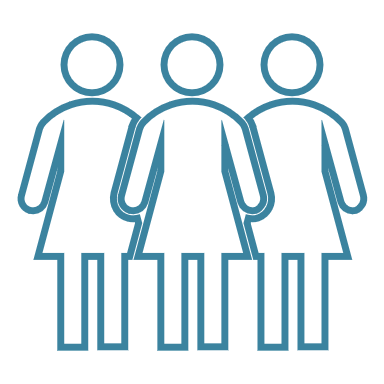 BP
tägliche Supplementierung mit ≥ 1.000 mg elementarem Calcium und ≥ 800 IE Vitamin D
RANDOMISIERUNG
1 x ZOL-Infusion + Placebo
 5 mg/Jahrn = 322
n = 643; durchschn. Alter 69 Jahre
T-Score an LWS = –2,7 
51 % der Pat. mit früherer Fraktur
DXA (BMD an LWS, TH, FN und 1/3 des Radius)
Biomarker (sCTX-1 und P1NP)
BMD = Knochenmineraldichte (bone mineral density), BP = Bisphosphonat, Dmab = Denosumab, DXA = Dual-X-Ray-Absorptiometrie, FN = Schenkelhalsknochen (femoral neck), IE = internationale Einheit, LWS = Lendenwirbelsäule (lumbar spine), P1NP = Prokollagen-1-N-terminales Propeptid, Q6M = alle 6 Monate, sCTX-1 = Serum-C-Telopeptid 1 (serum carboxy-terminal telopeptide cross-linked type 1 collagen), s. c. = subkutan, TH = Gesamthüfte (total hip), ZOL = Zoledronat.
Miller PD et al. J Clin Endocrinol Metab 2016; 101: 3163–70.
Die BMD stieg in 12 Monaten an allen Lokalisationen unter Denosumab signifikant stärker an als unter Zoledronat
2,1*
1,4*
1,2†
Prozentuale Veränderung der LSMab Baseline (95-%-KI)
0,6‡
Dmab	ZOL
BMD = Knochenmineraldichte (bone mineral density), Dmab = Denosumab, KI =Konfidenzintervall, LSM = Mittelwert der kleinsten Quadrate, ZOL = Zoledronat.
* p < 0,0001 für Nichtunterlegenheit. † p < 0,0001 für Überlegenheit. ‡ p = 0,018 für Überlegenheit.
Miller PD et al. J Clin Endocrinol Metab 2016; 101: 3163‒70.
Untersuchung der Wirkung der SequenztherapieTeriparatid → Denosumab bzw. Denosumab → Teriparatid
Design: Untersucht wurden Teilnehmerinnen, welche die 24 Monate der DATA-Studie abgeschlossen hatten. 
Primärer Endpunkt: prozentuale Veränderung der BMD an der posterior-anterioren LWS über 4 Jahre 
Sekundäre Endpunkte: prozentuale Veränderung der BMD an der Gesamthüfte, am Oberschenkel- und Radiushals; Veränderung der Konzentration von Osteocalcinmarkern und C-Telopeptid
Studienmonat
Tag 1
Besuch
3
18
30
12
24
36
6
48
Umstellung
Denosumab 60 mg s. c. Q6M
n = 31
Teriparatid 20 μg s. c. QD 
n = 27
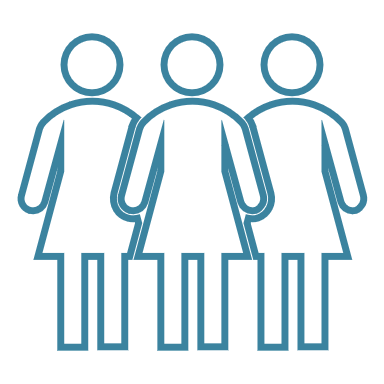 Teriparatid 20 μg s. c. QD 
n = 28
Denosumab 60 mg s. c. Q6M
n = 27
RANDOMISIERUNG
n = 83; durchschnittlich 65–66 Jahre
T-Score ≤ –2,5 an LWS, TH, FN oder T-Score ≤ –2 und ein Risikofaktor
Kombination
(Denosumab + Teriparatid)
n = 24
Denosumab 60 mg s. c. Q6M
n = 23
BMD = Knochenmineraldichte (bone mineral density), FN = Schenkelhalsknochen (femoral neck), LWS = Lendenwirbelsäule (lumbar spine), s. c. = subkutan, TH = Gesamthüfte (total hip), QD = einmal täglich, Q6M = alle 6 Monate.
Leder BZ et al. Lancet 2015; 386: 1147–55.
DATA-Switch-Studie.
Die Umstellung von Denosumab zu TPTD führte zu einem akuten BMD-Verlust an der Gesamthüfte und am Schenkelhals
Im 2. Jahr erhöhte sich die BMD an der LWS in allen 3 Gruppen ohne signifikante Unterschiede.
An der Gesamthüfte gab es bei mit TPTD behandelten Frauen einen signifikanten Anstieg und bei mit Dmab behandelten Frauen eine Abnahme der BMD.
Umstellung
Umstellung
Umstellung
Lendenwirbelsäule
Gesamthüfte
Schenkelhals
a
a
a
b
TPTD  Dmab nach 24 Monaten (n = 27)
Dmab  TPTD nach 24 Monaten (n = 27)
Kombination  Dmab nach 24 Monaten (n = 23)
BMD = Knochenmineraldichte (bone mineral density), Dmab = Denosumab, LWS = Lendenwirbelsäule (lumbar spine), TPTD = Teriparatid.
Leder BZ et al. Lancet 2015; 386: 1147–55.
Vergleich der BMD-Änderung unter Teriparatid bzw. Denosumab bei BP-vorbehandelten Patienten
mediane Behandlungsdauer: 
7 Jahre (5,6–9,7)
24 Monate
Denosumab
 n = 105
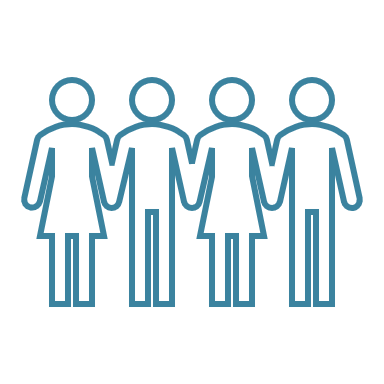 BP 
n = 215
Teriparatid
n = 110
94 % Frauen
durchschnittliches Alter 70 Jahre
LWS-T-Score zwischen –2,3 und –2,7
T-Score an der Gesamthüfte zwischen –1,9 und –2,3
Primärer Endpunkt: jährliche Veränderung der BMD an LWS, TH und FN im Vergleich zum Baselinewert in beiden Gruppen über 2 Jahre. Auswaschzeit für beide Gruppen 14,6–15,7 Monate.
BMD = Knochenmineraldichte (bone mineral density), BP = Bisphosphonate, FN = Schenkelhalsknochen (femoral neck), LWS = Lendenwirbelsäule (lumbar spine), TH = Gesamthüfte (total hip).
Lyu H et al. J Clin Endocrinol Metab 2019; 104: 5611–20.
Vergleich der BMD-Änderung unter Teriparatid bzw. Denosumab bei BP-vorbehandelten Patienten
Patienten, die mit TPTD behandelt wurden, zeigten eine stärkere Zunahme der BMD an der Lendenwirbelsäule, während mit Dmab behandelte Patienten eine größere Veränderung der BMD an der Gesamthüfte und am Oberschenkelhals aufwiesen
Lendenwirbelsäule
Gesamthüfte
Schenkelhals
10,0
4
4
p < 0,001
p = 0,325
p = 0,007
7,5
p = 0,002
p < 0,001
2
2
p = 0,300
BMD-Veränderung ab Baseline (%)
5,0
0
2,5
0
0
-2
0
12
24
0
12
24
0
12
24
1,3 % TPTD
2,2 % Dmab
1,1 % Dmab
Dmab
TPTD
Monate
BMD = Knochenmineraldichte (bone mineral density), BP = Bisphosphonate, Dmab = Denosumab, TPTD = Teriparatid. 
Lyu H et al. J Clin Endocrinol Metab 2019; 104: 5611–20.
Therapiepause bei Osteoporose – ja oder nein?
Veränderung der BMD nach Absetzen der Therapie – Lendenwirbelsäule
*
Teriparatid1
Denosumab2
*
*
unter Therapie
ohne Therapie
unter Therapie
ohne Therapie
*
BMD-Veränderung seit Baseline (%)
(n = 209, 211, 193)
BMD-Veränderung seit Baseline (%)
*
*
*
0
*
(n = 233, 235, 216)
*
*
(n = 190, 186, 171)
*
*
*
*
Denosumab (60 mg Q6M)		Placebo
Teriparatid (40 µg)	Teriparatid (20 µg)	Placebo
* p = 0,001. BMD = Knochenmineraldichte (bone mineral density), EP = Endpunkt des Fracture Prevention Trial (nach 18 Monaten), Q6M = alle 6 Monate.
1. Lindsay R et al. Arch Intern Med 2004; 164: 2024–2030. Daten bei Patientinnen, die 12 Monate oder länger Bisphosphonate einnahmen. 2. Bone HG et al. J Clin Endocrinol Metab 2011: 96: 972–980.
Therapiepause bei Osteoporose – ja oder nein?
Veränderung der BMD nach Absetzen der Therapie – Gesamthüfte
Alendronat1
Romosozumab2
FLEX-Behandlungsgruppe: 	 Alendronat (gepoolt)*	Placebo
* Die Patienten erhielten in der vorangegangenen FIT-Studie 5 Jahre Alendronat. Hier ist die Verlängerung in der FLEX-Studie zu sehen. Die Patienten erhielten entweder keine Behandlung oder weiterhin Alendronat.
unter Therapie
ohne Therapie
7,1 %
5,4 %
BMD-Veränderung seit FIT-Baseline (%)
BMD-Veränderung seit Baseline (%)
3
Patienten (n)
Alendronat    657             642              628              599              580             553
Placebo        437              428              415              401              380             361
Romosozumab 210 mg QM	Placebo (gepoolt)
Denosumab 60 mg Q6M	Placebo Q6M
* p = 0,001. BL = Baseline, BMD = Knochenmineraldichte (bone mineral density), FIT = Fracture Intervention Trial, FLEX = Fracture Intervention Trial Long-term Extension, QM = monatlich, Q6M = alle 6 Monate.
1. Black DM et al. JAMA 2006; 296 (24): 2927–38. 2. Modifiziert nach McClung MR et al. J Bone Miner Res 2018; 33: 1397–406.
Bei Bisphosphonaten ist eine Therapiepause bei manchen Patienten möglich
postmenopausale Frauen unter Bisphosphonat-Therapie 
(oral ≥ 5 Jahre oder i. v. ≥ 3 Jahre)
Osteoporotische Frakturen der Hüfte, Wirbelsäule oder multiple Frakturen vor oder während der Therapie?
ja
nein
Eine andauernde Bisphosphonat-Therapie(1) oder der Wechsel auf eine alternative fraktur-vorbeugende Therapie(2) können in Betracht gezogen werden. Neubewertung alle 2–3 Jahre
BMD-T-Score der Hüfte≤ -2,5(3)
ODER
hohes Frakturrisiko(4)
ja
nein
Eine Therapiepause kann in Betracht gezogen werden.
Neubewertung alle 2–3 Jahre(5)
Eine andauernde Bisphosphonat-Therapie für bis zu 10 Jahre(1) oder der Wechsel auf eine alternative Antifrakturtherapie(2) können in Betracht gezogen werden.
Basierend auf den Hinweisen auf eine Verringerung der Wirbelkörperfrakturen in der FLEX- und der Horizon-Verlängerungsstudie kann die BP-Therapie 10 Jahre mit oralen BPs oder bis zu 6 Jahren mit intravenösen BPs fortgesetzt werden. Bei Patienten, die während der Therapie eine Fraktur aufweisen, die Einhaltung beurteilen und sekundäre Ursachen für Osteoporose ausschließen. Das Management bei Hochrisikopatienten nach 10 Jahren BP-Therapie wird im Text (Anmerk.: der Publikation) diskutiert. (2) Die Vorteile der Umstellung auf eine alternative Antifrakturtherapie nach längerer Bisphosphonat-Behandlung wurden nicht ausreichend untersucht. (3) Basierend auf der FLEX- und der Horizon-Erweiterungsstudie (kaukasische Frauen) gilt dies möglicherweise nicht für andere Bevölkerungsgruppen. (4) Hohes Frakturrisiko: definiert durch das Alter (70–75 Jahre), andere starke Risikofaktoren für Frakturen oder den FRAX-Frakturrisiko-Score, der über den länderspezifischen Schwellenwerten liegt. Die Anwendung von FRAX bei Patienten unter Therapie wurde nur in der Manitoba-Beobachtungskohorte bewertet. (5) Die Neubewertung umfasst die klinische Bewertung sowie die Risikobewertung einschließlich der Risikofaktoren und sie kann die Messung der Knochendichte durch DXA umfassen. Das Überwachungsintervall mit DXA sollte auf Veränderungen basieren, die nachweisbar und klinisch signifikant sind. Bei Patienten mit einer neuen Fraktur oder angesichts des erwarteten beschleunigten Knochenverlusts (z. B. Einleitung eines Aromatasehemmers oder einer Glukokortikoidtherapie) kann eine erneute Beurteilung nach weniger als 2 Jahren erforderlich sein. 
BMD = Knochenmineraldichte (bone mineral density), BP = Bisphosphonate, DXA = Dual-X-Ray-Absorptiometrie, FLEX = Fracture Intervention Trial Long-term Extension, FRAX = Fracture Risk Assessment Tool, i.v. = intravenös. 
Adler RA et al. Bone Miner Res 2016; 31 (1): 16–35.
.
Vertebrale Frakturen nach Absetzen von Denosumab:eine Post-hoc-Analyse der FREEDOM-Studie
Endpunkt: vertebrale Frakturen während und nach der Behandlung
Analyse von Daten der 3-jährigen FREEDOM-Studie und deren 7-jähriger Verlängerung
Patienten mit folgenden Kriterien wurden eingeschlossen:
≥ 2 Dosen Studienmedikation (Placebo oder Denosumab 60 mg Q6M*) 
Absetzen der Studienmedikation 
Verbleib in der Studie ≥ 7 Monate nach der letzten Dosis
Alle Patienten nach Behandlungsabbruch (n = 1.471)
Patienten nach Behandlungsabbruch und VFx vor Studienbeginn (n = 377)
Placebo	Denosumab
Q6M = alle 6 Monate, VFx = vertebrale Frakturen. * Patienten die Denosumab während der FREEDOM-Studie oder der Verlängerung absetzten, wurden in einer Gruppe ausgewertet.
Cummings SR et al. J Bone Miner Res 2018; 33 (2): 190–198.
Vertebrale Frakturen nach Absetzen von Denosumab:eine Post-hoc-Analyse der FREEDOM-Studie
Endpunkt: neue vertebrale sowie multiple vertebrale Frakturen nach Behandlungsabbruch
Inzidenz multipler vertebraler Frakturen unter Placebo vs. Denosumab (60 mg Q6M) (2,2 % vs. 3,4 %): p = 0,049
Inzidenz neuer vertebraler sowie multipler vertebraler Frakturen nach Behandlungsabbruch bei Patienten mit vorangegangener vertebraler Fraktur
29
12
56
19
neue VFx (n1)
10
5
34
15
multiple neue VFx (n2)
Placebo – neue VFx		Placebo – multiple neue VFx
Denosumab – neue VFx	Denosumab – multiple neue VFx
Q6M = alle 6 Monate, VFx = vertebrale Frakturen. 
Cummings SR et al. J Bone Miner Res 2018; 33 (2): 190–198.
Vertebrale Frakturen nach Absetzen von Denosumab:eine Post-hoc-Analyse der FREEDOM-Studie
Fazit:
Das Absetzen der Denosumab-Behandlung war mit einem mit Placebo vergleichbaren Anstieg der VFx-Rate assoziiert. 
Bei Patienten mit neuen VFx nach Behandlungsabbruch war die Anzahl an multiplen neuen VFx in der Denosumab-Gruppe höher im Vergleich zu Placebo.
Patienten mit vorhergehenden VFx hatten ein erhöhtes Risiko für neue VFx nach Behandlungsabbruch. 
Patienten, die die Denosumab-Therapie abbrechen, sollten nach dem 6-Monatsintervall auf eine andere Osteoporosetherapie umgestellt werden.
VFx = vertebrale Frakturen. 
Cummings SR et al. J Bone Miner Res 2018; 33 (2): 190–198.
Medikamentöse Osteoporosetherapie: Dauer und Management nach Therapieabbruch
Ein Positionspapier der Schweizerischen Vereinigung gegen Osteoporose (SVGO/ASCO)
Ein hohes Frakturrisiko besitzen Patienten, die
eine Hüftfraktur, eine vertebrale Fraktur oder multiple osteoporotische Frakturen innerhalb von 5 Jahren vor und/oder während der Therapie erleiden,
basierend auf der klinischen Beurteilung oder wegen vorhandener Komorbiditäten ein konstant hohes Frakturrisiko besitzen (z. B.: fortdauernde Therapie mit Aromataseinhibitoren oder Antiandrogenen, Diabetes) oder die eine sekundäre Osteoporose aufweisen, z. B. durch eine Langzeittherapie mit Glukokortikoiden,
eine konstant niedrige Knochenmineraldichte haben: 
T-Score von ≤ -2,5 am Schenkelhals oder an der Hüfte bei Frauen < 65 Jahre oder nach 5 Jahren Therapie
T-Score von < -2,0 bei Frauen > 65 Jahre und/oder Personen mit Sturzneigung
SVGO = Schweizerische Vereinigung gegen Osteoporose, ASCO = Association Suisse contre l‘Osteoporose, Swiss Association against Osteoporosis. 
Meier C et al. Swiss Med Wkly 2017; 147: w14484.
Medikamentöse Osteoporosetherapie: Dauer und Management nach Therapieabbruch
Das Frakturrisiko sollte regelmäßig reevaluiert werden.
Empfehlungen zur Langzeittherapie postmenopausaler Frauen unter Osteoporosebehandlung und für das Management nach Therapieabbruch
SERMs3–5 Jahre
Dmab4–5 Jahre
TPTD2 Jahre
BPs3 Jahre (i. v. BPs) oder 5 Jahre (orale BPs)
niedrigesRisiko
hohesRisiko
niedrigesRisiko
hohesRisiko
niedrigesRisiko
hohesRisiko
über Therapie-pause nachdenken
Reevaluation alle 2–3 Jahre
Wechsel zu BP/Dmab in Erwägung ziehen
über Therapie-pause nachdenken
Reevaluation alle 2–3 Jahre
Wechsel zu TPTD oder Dmab in Erwägung ziehen
keine Therapie-pause, aber Wechsel zu BPs für 12–24 Monate
Sequenz-therapie
Fortführen von Dmab oder TPTD zusätzlich, danach BPs
keine Therapie-pause, aber Wechsel zu BPs oder Dmab
Sequenz-therapie
BPs = Bisphosphonate, Dmab = Denosumab, i. v. = intravenös, SERMs = selektive Estrogenrezeptormodulatoren, TPTD = Teriparatid.
Meier C et al. Swiss Med Wkly 2017; 147: w14484.
Empfehlungen zur Osteoporose-Therapie basierend auf dem Fakturrisiko laut SVGO
Frakturrisiko
Vorbestehende Fraktur
Hoch
Sehr Hoch
Moderat
Niedrig
Vertebrale Fraktur
Jegliche 
MOF
Hüft-
fraktur
Veränderungen des Lebensstils, Vitamin D ± Kalzium
SERM
Romosozumab
ZOL
BP, Denosu-mab
TPT
Orale BP
BP, Denosumab
DXA nach 5-10 Jahren
DXA nach 2 Jahren
BP (inkl. ZOL), Denosumab
SVGO = Swiss Association against Osteoporosis; SERM = selektive Estrogenrezeptomodulator; BP = Bisphosphonate; TPT = Teriparatid; MOF = Major osteoporotic fracture; ZOL = Zoledronat 

Ferrari S. et al. Swiss Med Wkly 2020 Sep 29;150:w20352.
Neuste Richtlinienaktualisierungen wurden hinsichtlich des Frakturrisikos harmonisiert
Sehr hohes Risiko*
Hohes Risiko*
Niedriges Risiko*
Wenn einer oder mehrere der 
folgenden Punkte zutreffen:†
Wenn einer der folgenden Punkte zutrifft:†
Wenn alle der folgenden Punkte zutreffen:†‡
Fraktur innerhalb der letzten 12 Monate1–4
multiple Frakturen1–4
Fraktur unter Osteoporosetherapie1–3
Fraktur während der Einnahme  knochenschädigender Medikamente1
sehr niedriger T-Score <−3,01–3
FRAX-Wahrscheinlichkeit > 30 % MOF, > 4,5 % Hüftfrakturen1, 4
Alter > 65 Jahre2–4  +
vorangegangene Fraktur (> 12 Monate)1–4 oder
T-Score ≤ −2,51–3 oder
T-Score −1,0 bis −2,5 und FRAX-Wahrscheinlichkeit≥ 20 % MOF, ≥ 3 % Hüftfrakturen1–3
Alter: postmenopausal2, 3
keine vorangegangenen Frakturen2, 3
T-Score > −1,0 und FRAX-Wahrscheinlichkeit < 20 % MOF, < 3 % Hüftfrakturen2, 3
BMD = Knochenmineraldichte (bone mineral density); ESCEO = European Society for Clinical and Economic Aspects of Osteoporosis and Osteoarthritis, FRAX = Fracture Risk Assessment Tool; IOF = International Osteoporosis Foundation; MOF = osteoporotische Hauptfraktur (major osteoporotic fracture), klinisch vertebrale Fraktur, Fraktur von proximalem Femur, distalem Radius und Humerus.
* Regionale und lokale Richtlinien können bestimmte dieser Kriterien aufgrund unterschiedlicher FRAX-Daten und Kostenwirksamkeitsschwellen außer Kraft setzen.† Wenn FRAX nicht verfügbar ist, sollten Alter, BMD, Frakturen und knochenschädliche Medikamente die wichtigsten Risikodeterminanten sein.‡ Die IOF-ESCEO verweist für die Definition des niedrigen Risikos auf lokale Leitlinien.
1. Camacho PM et al. Endocr Pract 2020. 26 (5): 564–570. 2. Shoback D et al. J Clin Endocrinol Metab 2020; 105 (3): 1–8. 3. Eastell R et al. J Clin Endocrinol Metab 2019; 104: 1595–1622. 4. Kanis JA et al. Osteoporos Int 2020; 31: 1–12.
Richtlinien zum Management von postmenopausaler Osteoporose:AACE-Guidelines (USA, aktualisiert 2020)
Initialtherapie
Neubewertung
Kommentare
Patientenkriterien
Risikokategorie
kürzliche Frakturen (< 12 Monate)
multiple Frakturen unter Therapie 
Verwendung von Medikamenten, die Skelettschäden verursachen
BMD-T-Score < −3,0
FRAX > 4,5 % (Hüfte) oder > 30 % (MOF)
hohes Sturzrisiko
anabole Therapie
Teriparatid
Abaloparatid
Romosozumab 
Denosumab
Zoledronat
Eine Sequenztherapie wird empfohlen: anabol, gefolgt von antiresorptiv.
sehr hohes Risiko
alle 1–2 Jahre über DXA
Bisphosphonate
Alendronat
Risedronat
Zoledronat
Denosumab
Eine Therapiepause kann bei Bisphosphonaten in Betracht gezogen werden.
vorangegangene Hüft- oder vertebrale Fraktur (> 12 Monate)
BMD-T-Score < −2,5
FRAX ≥ 3 % (Hüfte) oder ≥ 20 % (MOF)
hohes Risiko
alle 1–2 Jahre über DXA
AACE = American Association of Clinical Endocrinologists; BMD = Knochenmineraldichte  (bone mineral density), DXA = Dual-X-Ray-Absorptiometrie, FRAX = Fracture Risk Assessment Tool; MOF = osteoporotische Hauptfraktur (major osteoporotic fracture), klinisch vertebrale Fraktur, Fraktur von proximalem Femur, distalem Radius und Humerus.
Camacho PM et al. Endocr Pract 2020; 26 (5): 564–570.
Abbruch der Denosumab-Therapie bei Osteoporose
Systematischer Review und Positionspapier der ECTS 2017
Empfehlungen der ECTS
hohes Frakturrisiko
niedriges Frakturrisiko
alternativ
Fortsetzen der Denosumab-Behandlung bis zu 10 Jahre
Absetzen der Denosumab-Behandlung nach 5 Jahren
Fortsetzen der Denosumab-Behandlung bis zu 10 Jahre
Fortsetzen der Behandlung mit Bisphosphonaten
ECTS = European Calcified Tissue Society.
Tsourdi E et al. Bone 2017; 105: 11–17.
Abbruch der Denosumab-Therapie bei Osteoporose
Systematischer Review und Positionspapier der ECTS 2017
Bei Patienten mit hohem Frakturrisiko wird empfohlen, die Denosumab-Behandlung für bis zu 10 Jahre fortzuführen.
Bei Patienten mit niedrigem Frakturrisiko ist das Absetzen der Denosumab-Behandlung nach 5 Jahren möglich.
Es wird empfohlen, die Behandlung mit Bisphosphonaten fortzuführen, um eine Umkehr des Knochenumbaus zu verhindern.
Alternativ kann eine Weiterführung der Therapie mit Denosumab (bis zu 10 Jahre) in Erwägung gezogen werden.
Die optimale Anschlusstherapie ist derzeit nicht bekannt.
Wenn keine alternative antiresorptive Therapie nach Absetzen von Denosumab eingeleitet wird, sollte eine Reevaluation nach 1–1,5 Jahren nach der letzten Denosumab-Injektion durchgeführt werden.
Liegen Kontraindikationen gegen Bisphosphonate vor, können nach dem Absetzen von Denosumab selektive Estrogenrezeptormodulatoren (SERMs) als Anschlusstherapie in Erwägung gezogen werden.
ECTS = European Calcified Tissue Society, SERMs = Estrogenrezeptormodulatoren.
Tsourdi E et al. Bone 2017; 105: 11–17.
Empfehlungen der ECTS zur Anschlusstherapie nach Denosumab (Stand 2020)
Systematischer Review und Stellungnahme der ECTS
Denosumab-Therapie über einen kurzen Zeitraum (z. B. bis zu 2,5 Jahre) und geringes Frakturrisiko
Wechsel auf orale Bisphosphonate für 12–24 Monate oder Gabe von Zoledronat für 1–2 Jahre in Abhängigkeit der Neubewertung von BTMs und BMD
Denosumab-Therapie über einen langen Zeitraum (z. B. mehr als 2,5 Jahre) und/oder hohes Frakturrisiko
Fortsetzung der Denosumab-Therapie für bis zu 10 Jahre (nach diesem Zeitpunkt individuelle Therapieentscheidung)
Wechsel auf Zoledronat:
Therapiebeginn 6 Monate nach der letzten Denosumab-Injektion und Messung der BTMs 3 und 6 Monate später. Bei permanent erhöhten BTMs können wiederholte Zoledronatinfusionen in Betracht gezogen werden.
Falls BTMs nicht verfügbar sind, sollte Zoledronat 6 und 12 Monate nach der letzten Denosumab-Injektion verabreicht werden.
Für den Fall, dass Zoledronat keine Option ist (aufgrund von fehlender Verfügbarkeit, Patientenpräferenz oder -intoleranz): Behandlung mit oralen BPs für 12–24 Monate, abhängig von der Neubewertung der BTMs und BMD.
BMD = Knochenmineraldichte (bone mineral density), BPs = Bisphosphonate; BTM = Knochenumbaumarker (bone turnover marker), ECTS = European Calcified Tissue Society. 
Tsourdi E et al. J Clin Endocrinol Metab 2020. dgaa756 (online ahead of print).
Empfehlung der Endocrine Society: Algorithmus zur Behandlung der postmenopausalen Osteoporose
Alle postmenopausale Frauen
1. Optimierung des Lebensstils und der Ernährung für die Knochengesundheit, insbesondere Kalzium und Vitamin D
2. 10-Jahres-Frakturrisiko nach länderspezifischen Richtlinien bestimmen
Geringes – moderates Risiko
Hohes – sehr hohes Risiko
(A.2)
ODER
Gering
Moderat
(4.2)
Bisphosphonate
(2.2) Neubewertung Frakturrisiko in 3-5 J.
(2.2) (5 J. bei oralen, 3 J. bei I.V.)
(8.1) Kalzium + Vitamin D als Begleittherapie
Teriparatid or Abaloparatide für 2 J.
Kalzium + Vitamin D als Begleittherapie
Romosozumab
für 1 J.
Kalzium + Vitamin D als Begleittherapie
Denosumab
Neubewertung Frakturrisiko in 3-5 J Kalzium + Vitamin D als Begleittherapie
Neubewertung Frakturrisiko in 2-4 Jahren
Geringes - moderates Risiko
Bisphosphonate erwägen und anschließend Behandlungspause Neubewertung Frakturrisiko alle 1-3 J.
Bei Knochenverlust oder Fraktur oder steigendem Frakturrisiko Neustart der Therapie erwägen
Hohes Risiko
(2.2) Therapie fortsetzen oder Therapiewechsel
Hohes Risiko
Therapie fortsetzen oder Therapiewechsel
Obere Therapien unverträglich oder
ungeeignet
Geringes – moderates Risiko Erwägung Behandlungspause
Neubewertung Frakturrisiko in 2-4 Jahren
Bei Knochenverlust oder steigendem Frakturrisiko Neustart der Therapie erwägen
Alter < 60 oder < 10 Jahre Postmenopause  VTE Risiko gering
Alter > 60
Unter Verwendung dieses FRAX-Algorithmus wurden folgenden Risikokategorien definiert: (1) Niedriges Risiko: keine früheren Hüft- oder Wirbelsäulenfrakturen, BMD-T-Score an der Hüfte und Wirbelsäule > -1,0, 10-Jahres-Hüftfrakturrisiko < 3 % und 10-Jahres-Risiko für schwere osteoporotische Frakturen < 20 %; (2) Moderates Risiko: keine frühere Hüft- oder Wirbelsäulenfrakturen, BMD-T-Score an Hüfte und Wirbelsäule von jeweils über -2,5 und 10-Jahres-Hüftfrakturrisiko < 3% oder Risiko für schwere osteoporotische Frakturen < 20%; (3) hohes Risiko: 1 frühere Wirbelsäulen- oder Hüftfraktur oder BMD-T-Score an der Hüfte oder Wirbelsäule von ≤ -2,5 oder 10-Jahres-Hüftfrakturrisiko ≥ 3 % oder Risiko für schwere osteoporotische Frakturen ≥ 20 %; (4) Sehr hohes Risiko: mehrere Wirbelsäulenfrakturen und einen BMD-T-Score an der Hüfte oder Wirbelsäule von  ≤ -2,5
Keine vasomotorischen Symptome
Hohes Brustkrebsrisiko
Mit vasomotorischen Symptomen
Erwägen Sie (in dieser Reihenfolge):1. SERM (5.1)
2. HT/Tibolon (6.1+6.2)
3. Calcitonin (7.1)
4. Kalzium + Vitamin D (8.2)
HT (ohne Gebärmutter, Östrogen; mit Gebärmutter, Östrogen + Gestagen) oder Tibolon
SERM (Raloxifen, Bazedoxifen)
HT= Hormontherapie; VTE = Venöse Thromboembolie; SERM = selektive Estrogenrezeptomodultor
Übersetzt und modifiziert nach Shoback D, et al. J Clin Endocrinol Metab. 2020;105(3):1-8. doi:10.1210/clinem/dgaa048. Available at: www.endocrine.org/clinical-practice-guidelines.
Bisphosphonat-Folgetherapie nach dem Absetzen von Denosumab
Bei geeigneter Folgebehandlung kann die BMD auch nach Absetzen von Denosumab erhalten werden.
Eine Behandlung mit BP nach Absetzen von Denosumab kann eine Abnahme der BMD und eine Zunahme des Knochenumsatzes verhindern oder minimieren.
Eine Folgebehandlung mit Alendronat führte nach dem Absetzen von Denosumab für mindestens 1 Jahr zur Erhaltung der BMD an der Hüfte und Wirbelsäule1 und eine Behandlung mit Zoledronat führte zum Erhalt der BMD an der Wirbelsäule, der signifikant höher war als der Baselinewert vor der Denosumab-Behandlung (p = 0,003).2
30
BMD an LWS
BMD an der Gesamthüfte
BMD an LWS
10
10
20
8
8
6
6
10
Veränderung ab Baseline (%)
Veränderung ab Baseline (%)
Veränderung ab Baseline ( %)
4
4
0
2
2
0
0
-10
0
1
2
3
4
5
6
7
8
9
0
12
24
0
12
24
Studienmonat
Studienmonat
Studienjahr
Denosumab (n = 93)
Denosumab (n = 109)
Denosumab (n = 6)
Alendronat (n = 82)
Alendronat (n = 92)
Zoledronat (n = 6)
BMD = Knochenmineraldichte (bone mineral density), BP = Bisphosphonat, LWS = Lendenwirbelsäule.
1. Freemantle N et al. Osteoporosis Int 2012; 23: 317–26. 2. Reid IR et al. Calcif Tissue Int 2017; 101: 371‒4.
Evaluierung der Wirkung von einer Zoledronat-Dosis nach Erreichen osteopenischer Werte im Vergleich zu 2 zusätzlichen Dosen Denosumab
durchschnittlich 2,2 Jahre
12
12
0
Studienbeginn 6 Monate nach der letzten Dosis Dmab
1 Einzelinjektion ZOL 5 mg i. v. 
n = 27
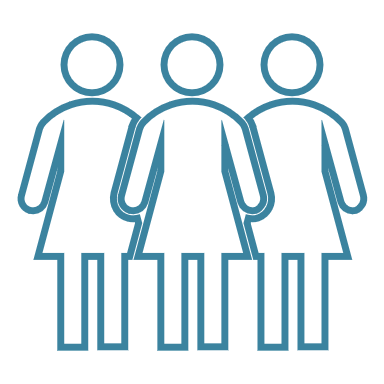 Dmab 60 mg s. c. Q6M
n = 57
OSTEOPENIE
Vitamin D (Cholecalciferol 800 IE/Tag) und Calciumcarbonat
Dmab 60 mg s. c. Q6M
n = 30
ohne Behandlung
postmenopausale Pat.; durchschn. Alter 65 Jahre
T-Score an LWS = –1,8
Primärer Endpunkt: Veränderung der BMD an der LWS in den beiden Gruppen nach 12 und 24 Monaten 
Sekundäre Endpunkte: 
Veränderung der BMD am Schenkelhals in den beiden Gruppen nach 12–24 Monaten
Unterschied der BTM zwischen den beiden Gruppen und Zusammenhang zwischen BTM-Spiegeln und Veränderung der BMD
Unterschiede bei der Veränderung der BMD an LWS und Schenkelhals zwischen den beiden Gruppen vor und nach dem Absetzen
Exploratorische Variablen: Inzidenz neuer Wirbelfrakturen (klinisch und morphometrisch)
BMD = Knochenmineraldichte (bone mineral density), BTM = Knochenumbaumarker (bone turnover marker), Dmab= Denosumab, IE = internationale Einheit, i. v. = intravenös, LWS = Lendenwirbelsäule, Q6M = alle 6 Monate, s. c. = subkutan, ZOL = Zoledronat.
Anastasilakis AD et al. J Bone Miner Res 2019; 34: 2220–8.
Eine Zoledronat-Dosis 6 Monate nach Absetzen von Denosumab erhielt bei postmenopausalen Frauen mit Osteopenie die BMD an Wirbelsäule und Hüfte über 1 Jahr
Dmab
Dmab
Gabe
Gabe
ZOL / Dmab
ZOL / Dmab
ZOL
Dmab
LWS
FN
2,1 %
0,1 %
1,7 %
Prozentuale Veränderung der BMD ab Baseline, Mittelwert ± SEM
Prozentuale Veränderung der BMD ab Baseline, Mittelwert ± SEM
*
–4,8 %
Studienmonat
Studienmonat
Nach 24 Monaten waren die BMD an der Lendenwirbelsäule und der Gesamthüfte im Vergleich zum Referenzwert noch konstant, in der mit Denosumab behandelten Gruppe zeigte sich jedoch eine starke Abnahme.
BMD = Knochenmineraldichte (bone mineral density), Dmab= Denosumab, FN = Schenkelhalsknochen (femoral neck), LWS = Lendenwirbelsäule, SEM = Standardfehler, ZOL = Zoledronat.
Anastasilakis AD et al. J Bone Miner Res 2019; 34: 2220–8.
Eine Zoledronat-Dosis stabilisierte Knochenumbaumarker für 12 Monate
Dmab
Dmab
Gabe
Gabe
ZOL / Dmab
ZOL / Dmab
ZOL
Dmab
CTX
P1NP
†
†
†
†
†
†
0,1 %
Serum-CTX (ng/ml)
Serum-P1NP (ng/ml)
*
†
Studienmonat
Studienmonat
Eine ZOL-Infusion bewirkte im 1. Jahr eine leichte Zunahme von P1NP und CTX mit anschließender Stabilisierung nach 24 Monaten; die BTM blieben jedoch nicht innerhalb des Referenzbereichs.
* Signifikanter Unterschied im Vergleich zum Baselinewert, p = 0,756. † Signifikanter Unterschied im Vergleich zum Baselinewert und zwischen den Gruppen, p < 0,001. BTM = Knochenumbaumarker (bone turnover marker), CTX-1 = C-Telopeptid 1 (carboxy-terminal telopeptide cross-linked type 1 collagen), Dmab = Denosumab, P1NP = Prokollagen 1 N-terminales Propeptid, ZOL = Zoledronat.
Anastasilakis AD et al. J Bone Miner Res 2019; 34: 2220–8.
Die unter Denosumab gewonnene Knochenmasse kann bei postmenopausalen Frauen teilweise durch eine einzelne Zoledronat-Infusion aufrechterhalten werden
Methodik
BMD = Knochenmineraldichte (bone mineral density), DXA = Dual-X-Ray-Absorptiometrie, Q6M = alle 6 Monate.
Everts-Graber J et al. J Bone Miner Res 2020; 35 (7): 1207–1215.
Die unter Denosumab gewonnene Knochenmasse kann bei postmenopausalen Frauen teilweise durch eine einzelne Zoledronat-Infusion aufrechterhalten werden
Ergebnisse: 2/3 des BMD-Zuwachses wurden stabilisiert
+9,7 %
***
A
-3,3 %
Dmab
Dmab
Dmab
Zol
Zol
Zol
B
+4,6 %
***
C
-2,2 %
+3,5 %
-1,5 %
**
Longitudinale prozentuale Änderungen der BMD bei allen Patientinnen im Vergleich zur Baseline: A der Lendenwirbelsäule, B der Gesamthüfte und C des Schenkelhalses
Die Zahlen zeigen den Mittelwert ± Konfidenzintervall. DXA1 = Initiierung der Denosumab-Therapie; DXA2 = Absetzen der Denosumab-Therapie (letzte Injektion); DXA3 = 2,5 Jahre (Median) nach der letzten Denosumab-Injektion und der einzigen Zoledronat-Infusion. 
BMD = Knochenmineraldichte (bone mineral density), Dmab = Denosumab, DXA = Dual-X-Ray-Absorptiometrie, Zol = Zoledronat. 
Everts-Graber J et al. J Bone Miner Res 2020; 35 (7): 1207–1215.
Individuelle Langzeit- und Sequenztherapie nach Schmidmaier
80 ♀
90 ♀
niedriges Risiko
keine Therapie
2 Jahre
PTH
5–10 Jahre
Dmab
5 Jahre
oBP
5 Jahre
oBP
3–6 Jahre
i. v. BP
moderates Risiko
5–10 Jahre
Dmab
70 ♀
3 Jahre
i. v. BP
3 Jahre
i. v. BP
2 Jahre
PTH
hohes Risiko
5 Jahre
Dmab
5 Jahre
Dmab
3–6 Jahre
i. v. BP
1 Jahr
Romo
5 Jahre
Dmab
5 Jahre
Dmab
3–6 Jahre
i. v. BP
BP = Bisphosphonate; Dmab = Denosumab; i. v. = intravenös; o = oral; PTH = Parathormon; Romo = Romosozumab.
Geistiges Eigentum Prof. Dr. med. Ralf Schmidmaier; Medizinische Klinik und Poliklinik IV, Klinikum der Universität München LMU
Osteoporosemedikation für ältere Menschen laut FORTA „unverzichtbar“
Die FORTA-Liste „Fit for The Aged“
Expert Consensus Validation 2015
FORTA
PRISCUS-Liste potenziell inadäquater Medikation für ältere Menschen
Von A („unverzichtbar“) bis D („vermeiden“)
Die in der FORTA-Liste berücksichtigten Medikamente durchlaufen ein spezielles Bewertungsverfahren – das sogenannte Delphi-Verfahren. Hierbei treffen 22 Experten aus Deutschland, Österreich und der Schweiz – vorwiegend Geriater – Aussagen zu der jeweiligen Arzneimittelsicherheit in Bezug auf das hochbetagte Patientenklientel und ordnen die Arzneimittel so – im Konsens – einer der folgenden Kategorien zu:1, 3, 4
A („unverzichtbar“): Dazu zählen Medikamente, deren positives Nutzen-Risiko-Profil für ältere Patienten bereits in größeren klinischen Studien belegt wurde. Sie sind aus der medikamentösen Behandlung Hochbetagter nicht mehr wegzudenken.
B („vorteilhaft“): Hierzu gehören Arzneimittel, für die die Verträglichkeit und Wirksamkeit nur mit Einschränkungen nachgewiesen ist.
C („kritisch“): Dabei handelt es sich um Medikamente mit ungünstigem Nutzen-Risiko-Profil bei älteren Patienten. Diese sollten bei einer zu großen Zahl an gleichzeitig verordneten Medikamenten, bei fraglichem Benefit oder unerwünschten Arzneimittelwirkungen (UAWs) weggelassen werden. Hier sollten unbedingt Alternativen gefunden werden.
D („vermeiden“): Diese Medikamente sollten in der Arzneimitteltherapie bei hochbetagten Patienten fast immer vermieden werden. Auch in diesem Fall sollte der behandelnde Arzt ein alternatives Medikament einsetzen.
A
B
C
D
FORTA = EURO-FORTA (Fit fOR The Aged) List. 
Pazan F et al. Drugs Aging 2018; 35 (1): 61–71. FORTA-Liste für Osteoporose. Verfügbar unter: https://forta.umm.uni-heidelberg.de/. Stand: Dezember 2020.
Inzidenz von Niereninsuffizienz nach Altersgruppe
Gesamt
CKD-Stadium 3
Umfragejahre
1988–1994	1999–2004
CKD = chronische Nierenkrankheit (chronic kidney disease).
Coresh J et al. JAMA 2007; 298 (17): 2038–2047.
Frakturrisiko bei chronischer Nierenkrankheit
Methodik: systematischer Review und Metaanalyse
CKD = chronische Nierenkrankheit (chronic kidney disease), eGFR = geschätzte glomeruläre Filtrationsrate (estimated glomerular filtration rate), KI = Konfidenzintervall.
Vilaca T et al. presented at ASBMR 2019, Orlando, Florida, USA; September 20–23, 2019 Oral # 1071.
Frakturrisiko bei chronischer Nierenkrankheit
Ergebnisse: erhöhtes Frakturrisiko bei CKD
In der Studienanalyse hatten CKD-Patienten abhängig von Alter und CKD-Stadium im Vergleich zu Gesunden ein erhöhtes Risiko für Frakturen der Hüfte. Auch das Risiko für nonvertebrale Frakturen war bei bestehender Nierenerkrankung erhöht:
Geschätztes relatives Risiko für Hüftfrakturen (eingeteilt in Subgruppen [blau] nach Alter und CKD-Stadium) und nonvertebrale Frakturen bei Patienten mit CKD.
CKD = chronische Nierenkrankheit (chronic kidney disease), KI = Konfidenzintervall.
Vilaca T et al. presented at ASBMR 2019, Orlando, Florida, USA; September 20–23, 2019 Oral # 1071.
Frakturrisiko bei chronischer Nierenkrankheit
Fazit
Das Risiko für Frakturen der Hüfte sowie für nonvertebrale Frakturen war bei CKD-Patienten erhöht.
Das relative Risiko für eine Hüftfraktur war bei CKD-Patienten im Alter von < 65 Jahren deutlich höher als bei älteren CKD-Patienten (≥ 65 Jahre).
Der progressive Verlust der Nierenfunktion (CKD-Stadium 3 bis zum Endstadium mit Dialysepflicht) war mit einem ansteigenden Risiko für Hüftfrakturen verbunden.
Hierbei könnten auch die CKD-assoziierten Komorbiditäten eine Rolle spielen.
CKD = chronische Nierenkrankheit (chronic kidney disease). 
Vilaca T et al. presented at ASBMR 2019, Orlando, Florida, USA; September 20–23, 2019 Oral # 1071.